The course outline
2. Who are you?
24th Jan ‘24
4. Where do you want to go?
17th April ‘24
5. What’s your plan?
15th May ‘24
3. Who are you  Really? 
20th March ‘24
Launch
25th Oct ‘23
Self awareness
Personal values
Credo x3
Playing
Coaching
Culture
IMHO
12Q
Pressure effect
Wellbeing
12Q response
MOT
Values which you value

John Alder session
The Programme
Registered Performance Coach offer
WRU WITTS
What is performance?
Online learning
World Class Basics
Vision
Mission
Motivation
Change
Confident Communication
Stakeholder mapping
Personal Development planning
Picture of Performance
Culture Chain
Review
What's next?
Personal Development plans
Registered Performance Coach offer
Introductions
To produce confident, world leading Welsh coaches who can deliver enduring and positive performances for their players, their teams , and their fans, 
even under intense pressure
Registered Coach Offer
PURPOSE
Self managed Personal Development plans
World
Class
Basics
Skills
CONFIIDENT
COMMS
Set Piece
Kicking
LEADING
TEAMS
DEVELOP
OTHERS
KSB
E Q Regulation
Well
being
PERFORM
UNDER
PRESUURE
Attack
Ruck
Maul
Defence
Transition
Deployment support
Preview -Review
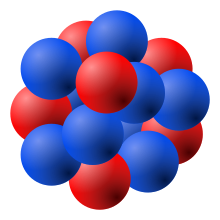 Credo
IMHO
Who am I under pressure?
Off the field
On the field
WRU Registered 
Performance Coaches Locker
Rygbi IQ  gatherings
Exciting development activities
Regional coaches’ programme - WRU Level 3 & 4 - Acceleration COP
Coaching café webinars, Pivotal podcasts, audio book reviews, WhatsApp quickies. 
News updates, regular coaching features, Rygbi IQ videos, 60 second psych clips, 
in person events for leadership, development and performance with guest speakers and Q and A’s.
WITTS Framework
What It Takes To Succeed
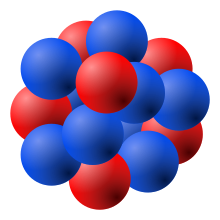 WITTS Framework
What It Takes To Succeed
Balancing
Act
Clarity
Empathy
Consistent
Criticality
Authentic
Collaborate
Orchestrate
LEADING TEAMS
EQ REGULATION
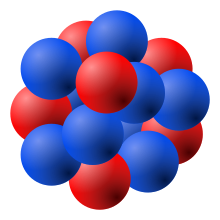 Credo 
coach, play, culture
IMHO
Who am I 
under pressure?
CONFIDENT
COMMUNICATION
PERFORMANCE 
UNDER PRESSURE
DEVELOPING 
OTHERS   KSB
WELLBEING
RUGBY IQ
WORLD CLASS BASICS
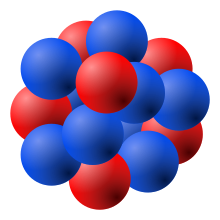 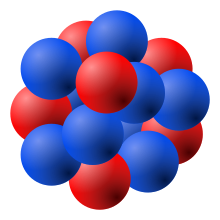 IMHO
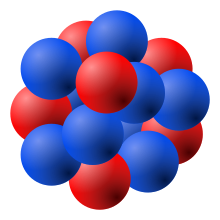 Credo 
coach, play, culture
IMHO
Who am I 
under pressure?
EQ REGULATION
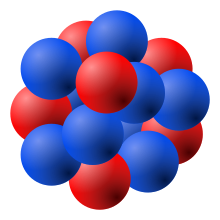 Credo 
coach, play, culture
IMHO
Who am I 
under pressure?
CONFIDENT
COMMUNICATION
WELLBEING
RUGBY IQ
LEADING TEAMS
EQ REGULATION
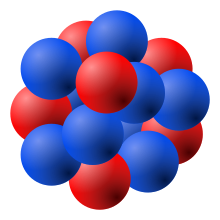 Credo 
coach, play, culture
IMHO
Who am I 
under pressure?
CONFIDENT
COMMUNICATION
DEVELOPING 
OTHERS   KSB
PERFORMANCE 
UNDER PRESSURE
WELLBEING
RUGBY IQ
WORLD CLASS BASICS
Balancing
Act
Clarity
Empathy
Consistent
Criticality
Authentic
Collaborate
Orchestrate
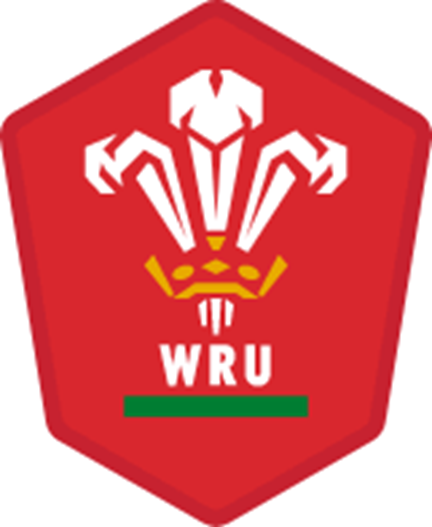 International Research
Balancing
Act
Clarity
Empathy
Consistent
Criticality
Authentic
Collaborate
Orchestrate
LEADING TEAMS
EQ REGULATION
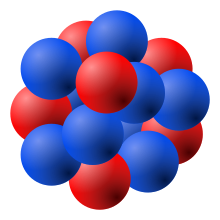 Credo 
coach, play, culture
IMHO
Who am I 
under pressure?
CONFIDENT
COMMUNICATION
DEVELOPING 
OTHERS   KSB
PERFORMANCE 
UNDER PRESSURE
WELLBEING
RUGBY IQ
WORLD CLASS BASICS
COACH LOCKER – PERFORMANCE COACHING SITE
WHAT IS PERFORMANCE COACHING?
PERFORMANCE COACH INTRO
HOW TO 
REGISTER
PERFORMANCE COACH REGISTRATION
WHAT
WHY
WHO
HOW
BLENDED LEARNING
BENEFITS
WHY DO WE NEED A PERFORMANCE COACHING STRATEGY
WRU COACHES 
IN POST
RYGBI IQ EVENTS
ATTACK
3Q
CREDO X3
PDP
COACHES CODE OF PRACTICE
DEFENCE
LEADERSHIP EVENTS
SET PIECE
SUCCESSION
PLAN
WHY WE CONTINUALLY DEVELOP COACHES
PERFORMANCE EVENTS
RUCK/MAUL
PERSONAL DEVELOPMENT
TEMPLATE
COACH DEVELOPERS
SKILLS
DEVELOPMENT EVENTS
FEMALE PERFORMANCE COACHES
VISION AND PURPOSE
KICKING
ACCELERATE
TRANSITION
WITTS
LEARNING
EQ CONTROL
COMMUNITY OF PRACTICE
REGIONAL
COACHES
STRATEGIC IMPERATIVES
CONFIDENT COMMS
REGIONAL COACH
DEVELOPMENT
WELLBEING
QUALIFICATIONS
PREMIERSHIP
COACHES
THE PLAN
PIVOTAL PODCAST
WORLD CLASS BASICS
LEVEL 4
LEADING TEAMS
LEVEL 3
REGISTERED
COACHES
NEWS
DEVELOPING OTHERS KSB
SHORT COURSES
PERFORMANCE UNDER PRESSURE
COACHING CAFÉ WEBINARS
INTERNATIONAL COACHING
60 SEC PSYCH
COACH LOCKER – PERFORMANCE COACHING SITE
WHAT IS PERFORMANCE COACHING?
PERFORMANCE COACH INTRO
Register now
https://www.wrugamelocker.wales/en/resources-and-videos/resources/coach-development/
HOW TO 
REGISTER
PERFORMANCE COACH REGISTRATION
SHORT COURSES
WHAT
WHY
WHO
HOW
BLENDED LEARNING
BENEFITS
WHY DO WE NEED A PERFORMANCE COACHING STRATEGY
WRU COACHES 
IN POST
RYGBI IQ EVENTS
ATTACK
3Q
CREDO X3
PDP
COACHES CODE OF PRACTICE
DEFENCE
LEADERSHIP EVENTS
SET PIECE
SUCCESSION
PLAN
WHY WE CONTINUALLY DEVELOP COACHES
PERFORMANCE EVENTS
RUCK/MAUL
PERSONAL DEVELOPMENT
TEMPLATE
COACH DEVELOPERS
SKILLS
DEVELOPMENT EVENTS
FEMALE PERFORMANCE COACHES
VISION AND PURPOSE
KICKING
ACCELERATE
TRANSITION
WITTS
LEARNING
EQ CONTROL
COMMUNITY OF PRACTICE
REGIONAL
COACHES
STRATEGIC IMPERATIVES
CONFIDENT COMMS
REGIONAL COACH
DEVELOPMENT
WELLBEING
QUALIFICATIONS
PREMIERSHIP
COACHES
THE PLAN
PIVOTAL PODCAST
WORLD CLASS BASICS
LEVEL 4
LEADING TEAMS
LEVEL 3
REGISTERED
COACHES
NEWS
DEVELOPING OTHERS KSB
PERFORMANCE UNDER PRESSURE
COACHING CAFÉ WEBINARS
INTERNATIONAL COACHING
60 SEC PSYCH
Performance?
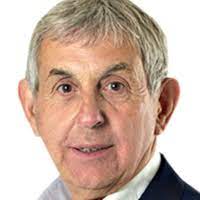 8 World Class Basics of Coaching
Curiosity
Futurism
Rapport
Trust
Questions
Listening
Feed
Forward
Own
System
Who are you, who are you under pressure, where are you going , what's the plan?